LITERASI DIGITAL
Pertemuan 7
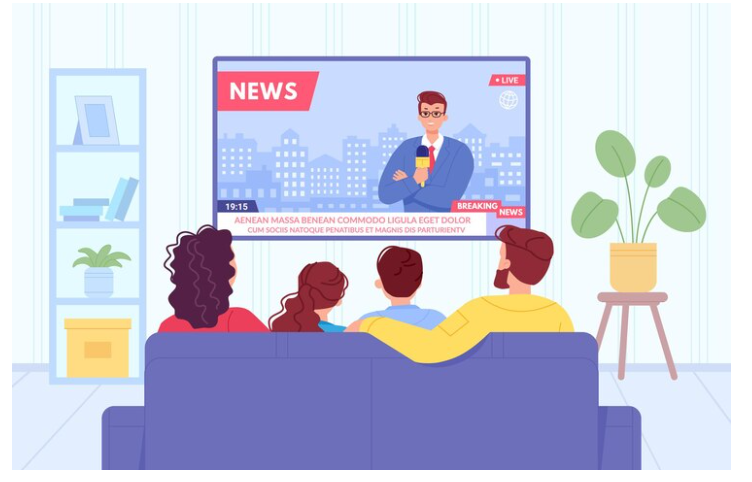 LITERASI MEDIA 7
REVIEWUTS
LITERASI MEDIA 7